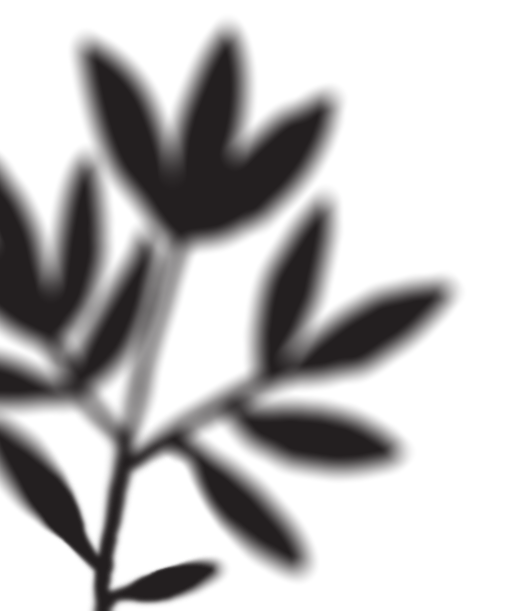 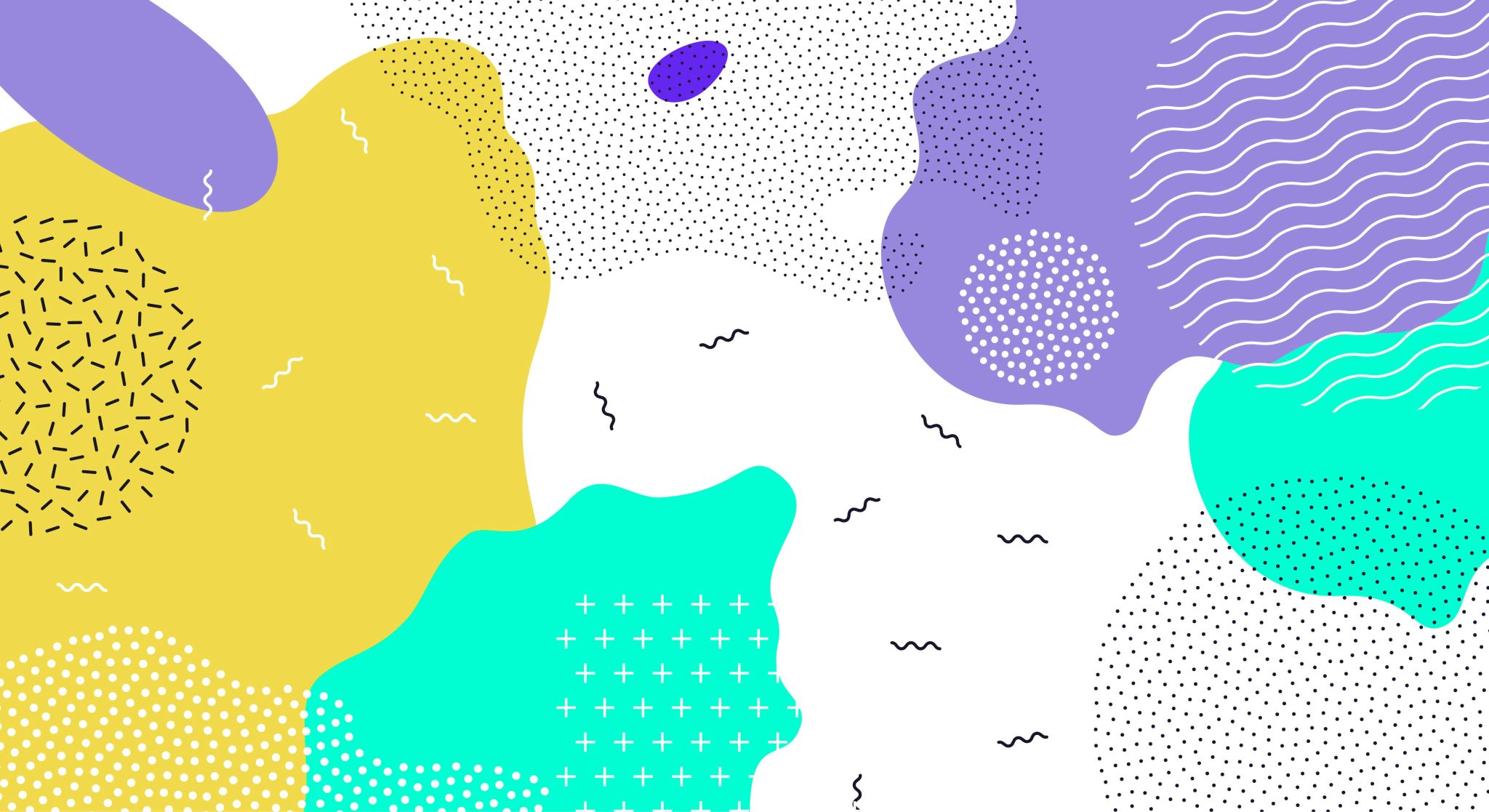 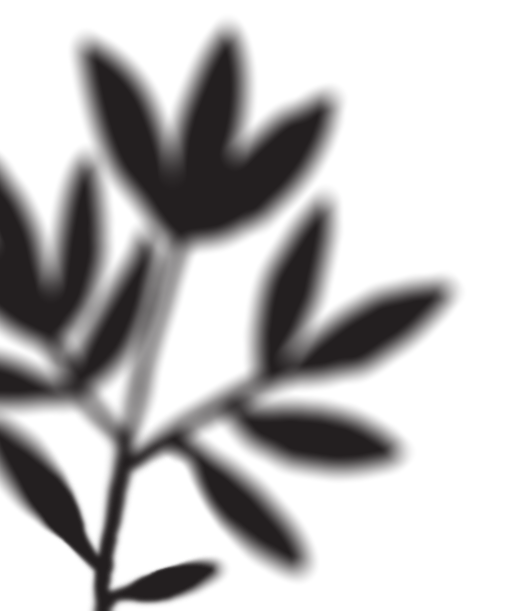 ¡Bienvenidos a Historia!4° Básicos
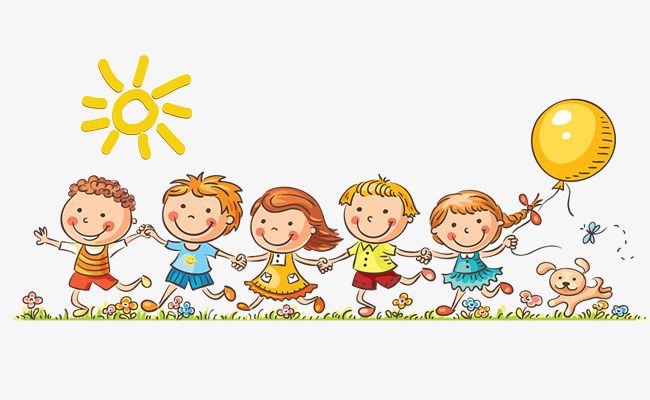 Profesora Daniela Riquelme Padilla
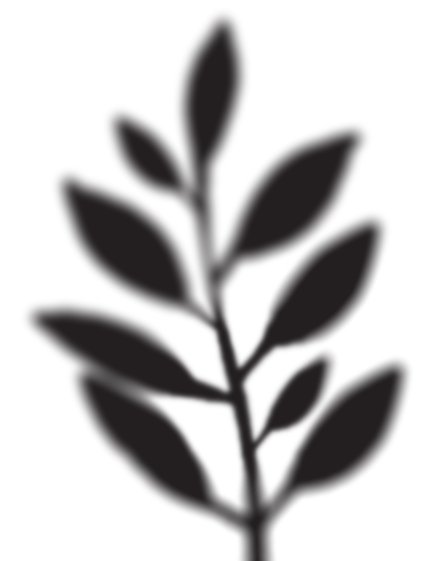 Antes de empezar… unos consejos y recordatorios
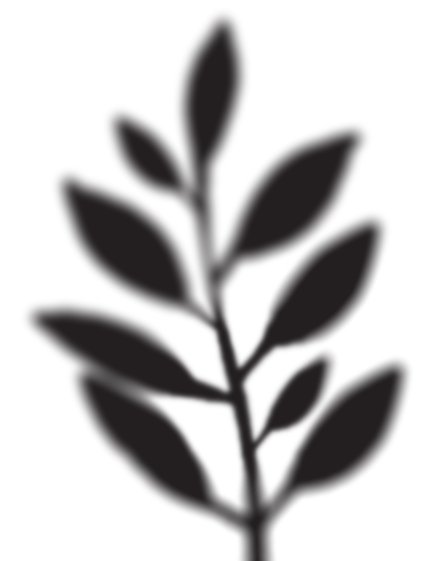 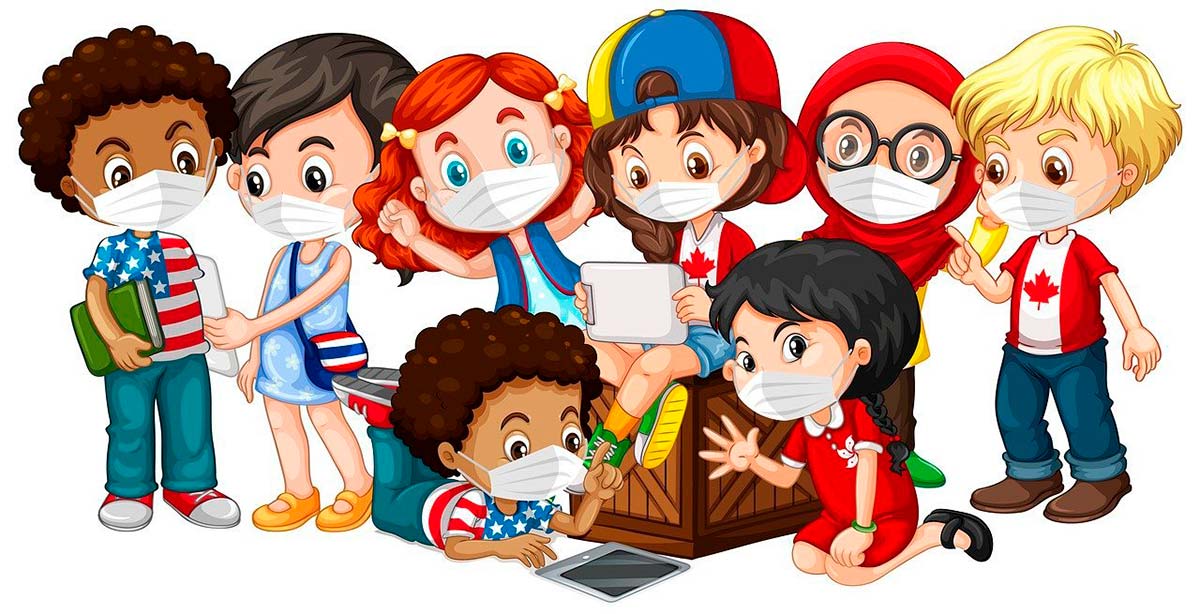 Como este año es diferente, tenemos que adaptarnos a todo este proceso de la mejor manera. Es por eso que te dejo algunos datos importantes para no olvidar.
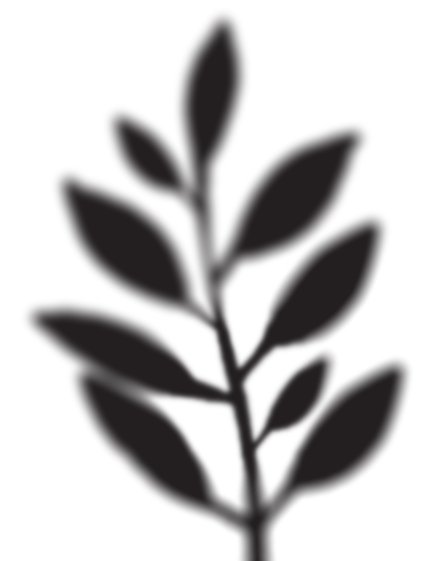 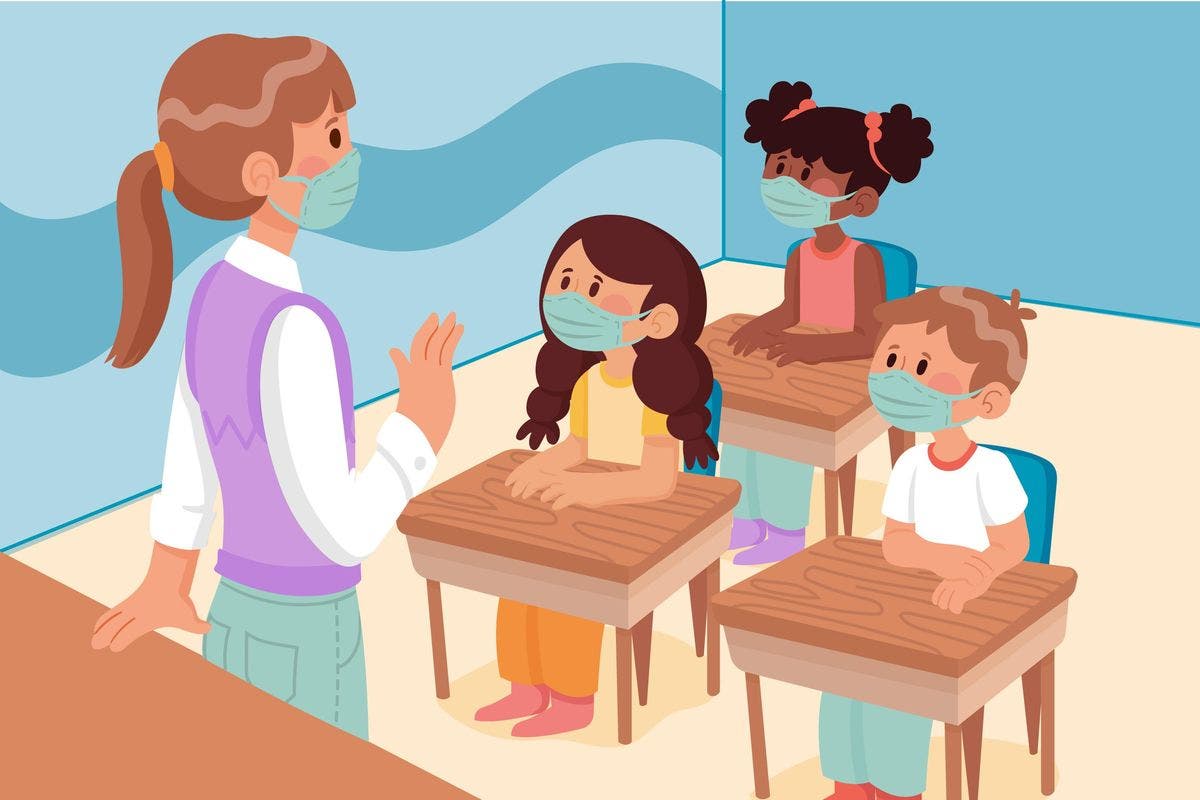 Es importante tener siempre cuaderno, lápices, goma. Igual trataremos de enviar guías que apoyen lo que estamos enseñando, así aprovechamos mejor el tiempo que tendremos juntos. 

Las clases serán grabadas para que después puedan acceder y verlas en caso de tener alguna duda del contenido, o si no alcanzaron a conectarse quienes estén desde su casa.

Si tienen dudas de la materia específicamente, pueden escribir a mi correo danielariquelme@isl.cl y los ayudaré a resolverlas.
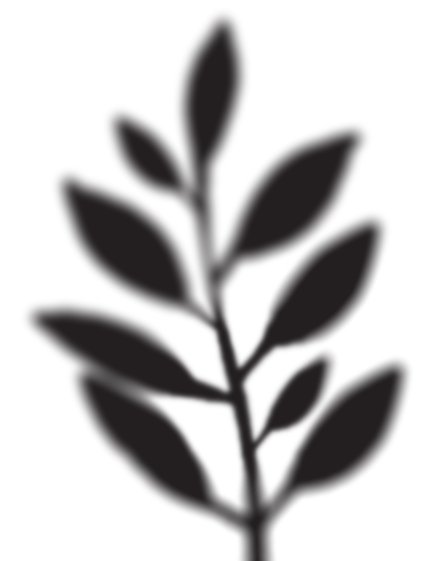 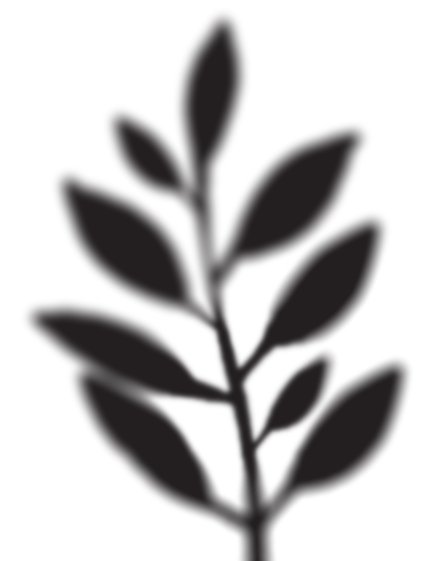 Sobre el cuidado y autocuidado
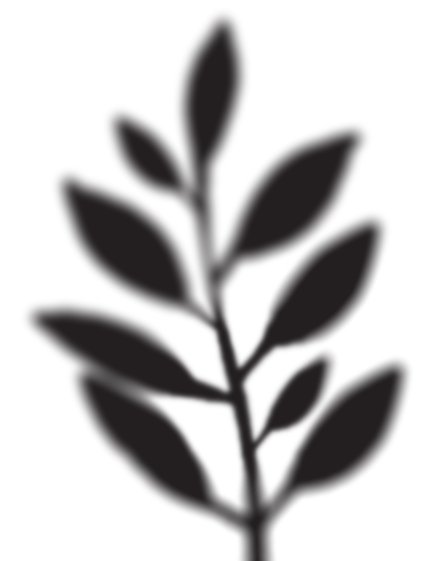 Quienes asisten a clases presenciales, deben tener puesta su mascarilla en todo momento.

Lavar constantemente sus manos con agua y jabón antes de entrar a la sala (baño del colegio) y también al salir de ella (uso de alcohol gel).

No comer o beber Ningún tipo de alimento o líquido dentro de la sala.

No puedes compartir tu útiles con otros compañeros y compañeras.
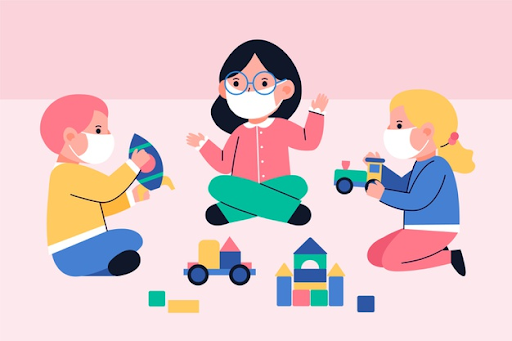 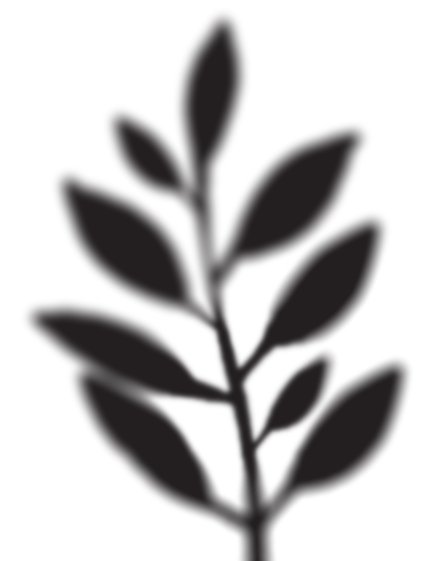 ¿Qué aprenderemos este año?
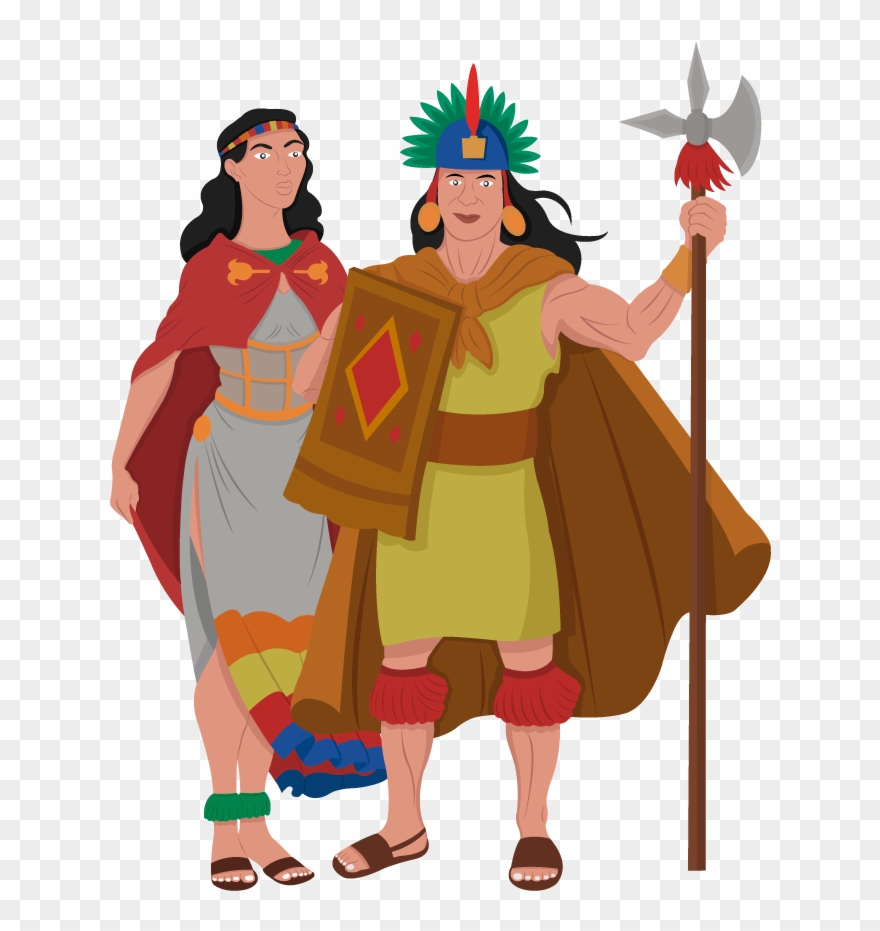 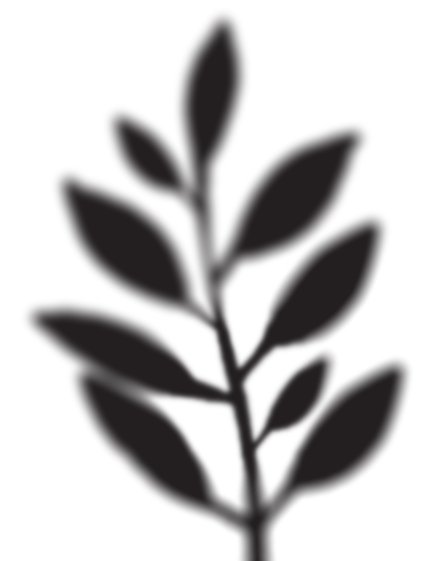 Historia este año viene con muchos temas interesantes y divertidos.
En geografía veremos continentes, ubicación de países y sus características.
También aprenderemos un poco de nuestros gobernantes, cómo son elegidos, y la importancia de ser ciudadano.
En historia veremos las grandes civilizaciones de nuestro continente y sus características más importantes.
Y por supuesto recordaremos algunas cosas que vimos antes, para ver cómo estamos para comenzar el año.
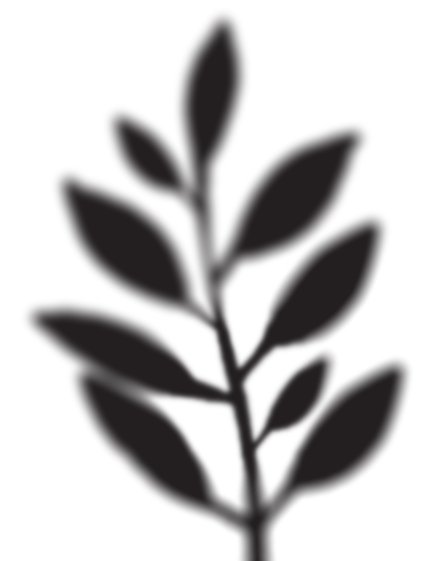 ESPERO QUE ESTE AÑO DISFRUTES DE ESTA Y TODAS LAS CLASES QUE LOS PROFESORES PREPARAMOS PARA USTEDES, Y QUE A PESAR DE LA PANDEMIA, PODAMOS CONOCERNOS Y APRENDER JUNTOS.


Tía Daniela.
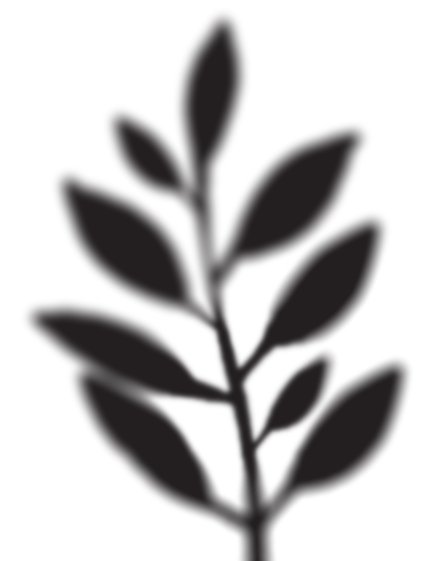 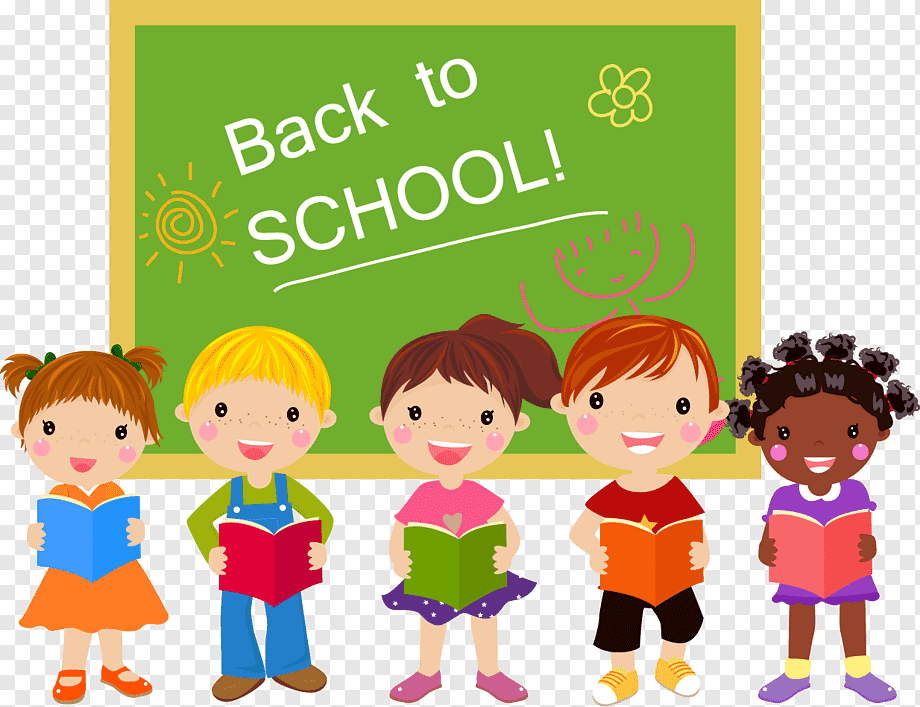